Kenniskring GOAB Regio Zuid
18 juni 2024
Anja de Rooij Anke Oomens Angelique van der Pluijm
Agenda
Welkom
Inspectie over LEA en over resultaatafspraken
Nieuws GOAB 
Nieuwkomersonderwijs
In de etalage
Afsluiting
1. Welkom
Ondersteuningstraject GOAB/VVE: voor ambtenaren en ve-aanbieders
Kenniskringen: 3x per jaar voor gemeenten (waarvan 1 met ve-aanbieders)
www.goab.eu
Startersgesprekken
Diverse producten en themabijeenkomsten/webinars
2.  LEA en resultaatafspraken
Inspectie van het Onderwijs: 
Lies van der Kuilen en Karen Teeuw

Onderzoeksresultaten en discussie
Landelijk rapport LEA/vve & Resultaatafspraken vroegschoolse educatie
Kenniskring G44
13 juni 2024
Lies van de Kuilen & Karen Teeuw
Inspectie van het Onderwijs
5
8-7-2024
Waar gaan we het over hebben?
LEA/vve
Resultaatafspraken vroegschoolse educatie
Inspectie van het Onderwijs
6
8-7-2024
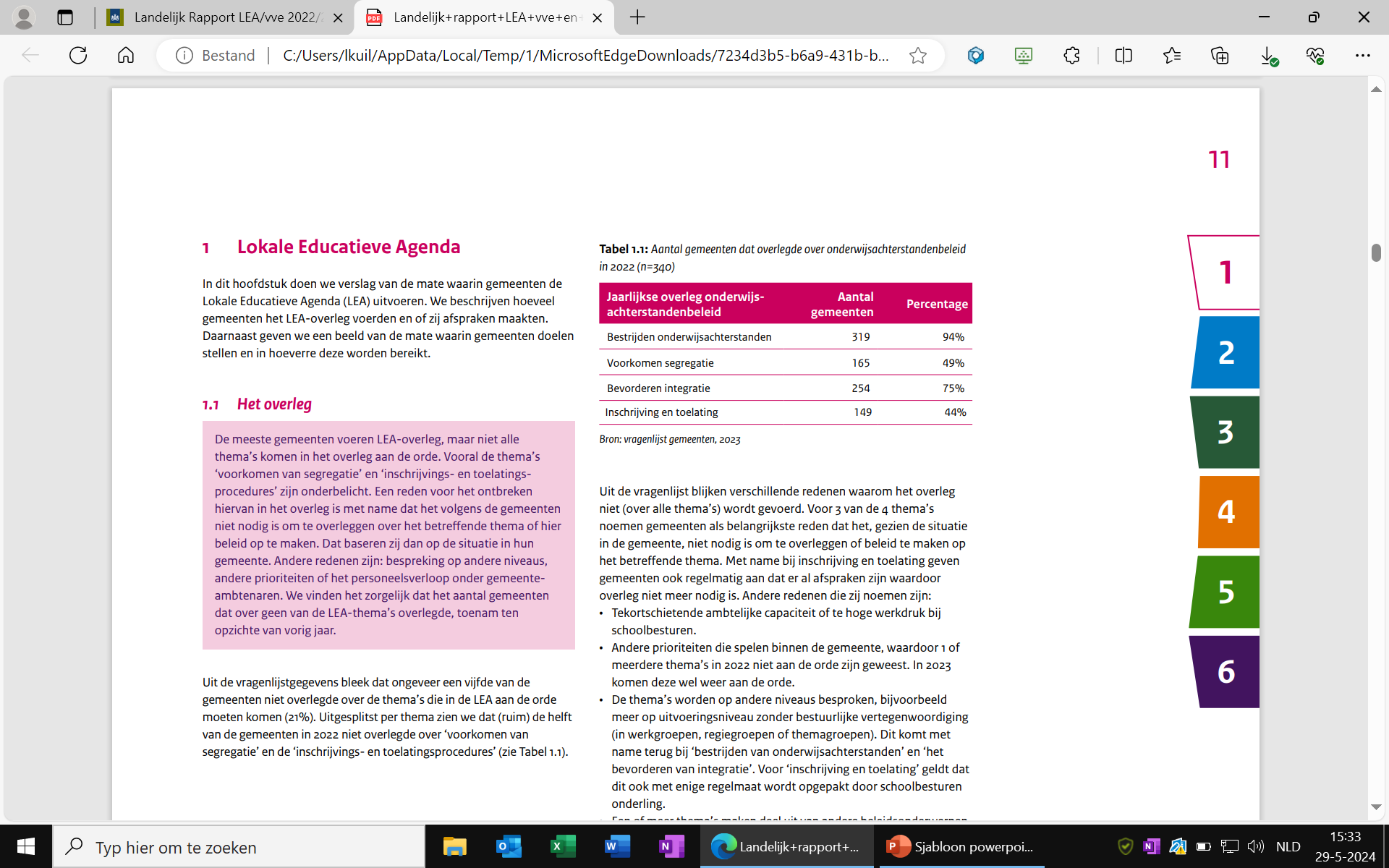 Overleg
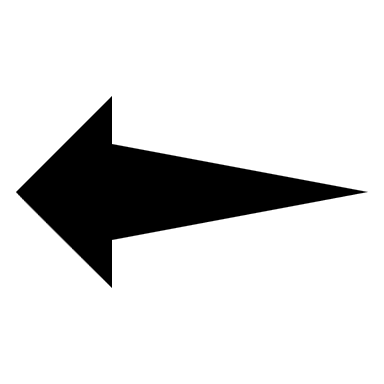 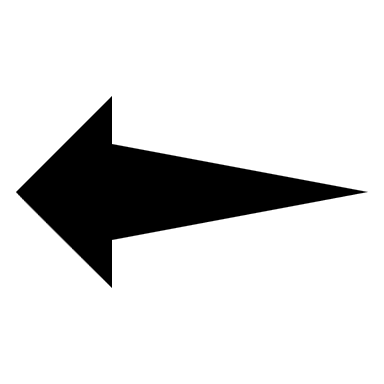 Inspectie van het Onderwijs
7
8-7-2024
Afspraken en doelen
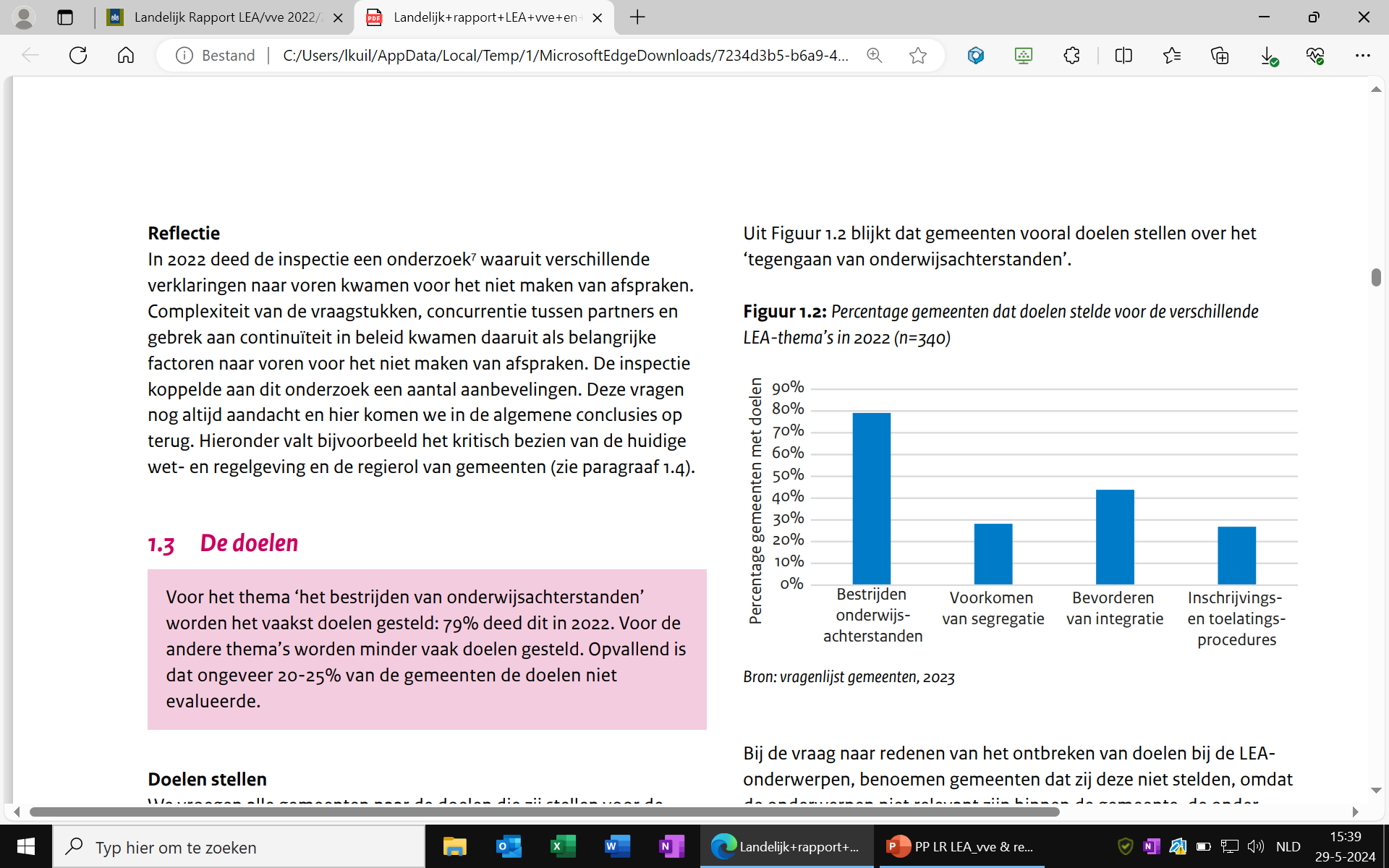 Inspectie van het Onderwijs
8
8-7-2024
Overleg
LEA
Conclusies
Afspraken & doelen
LEA
Inspectie van het Onderwijs
9
8-7-2024
Vragen? Opmerkingen? Suggesties?
Inspectie van het Onderwijs
10
8-7-2024
Doelgroepdefinitie
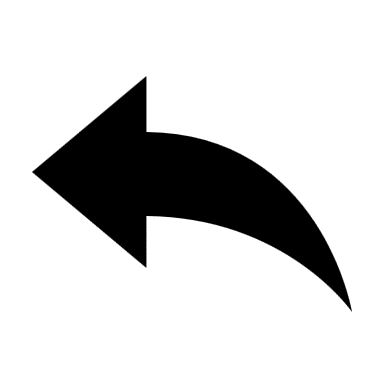 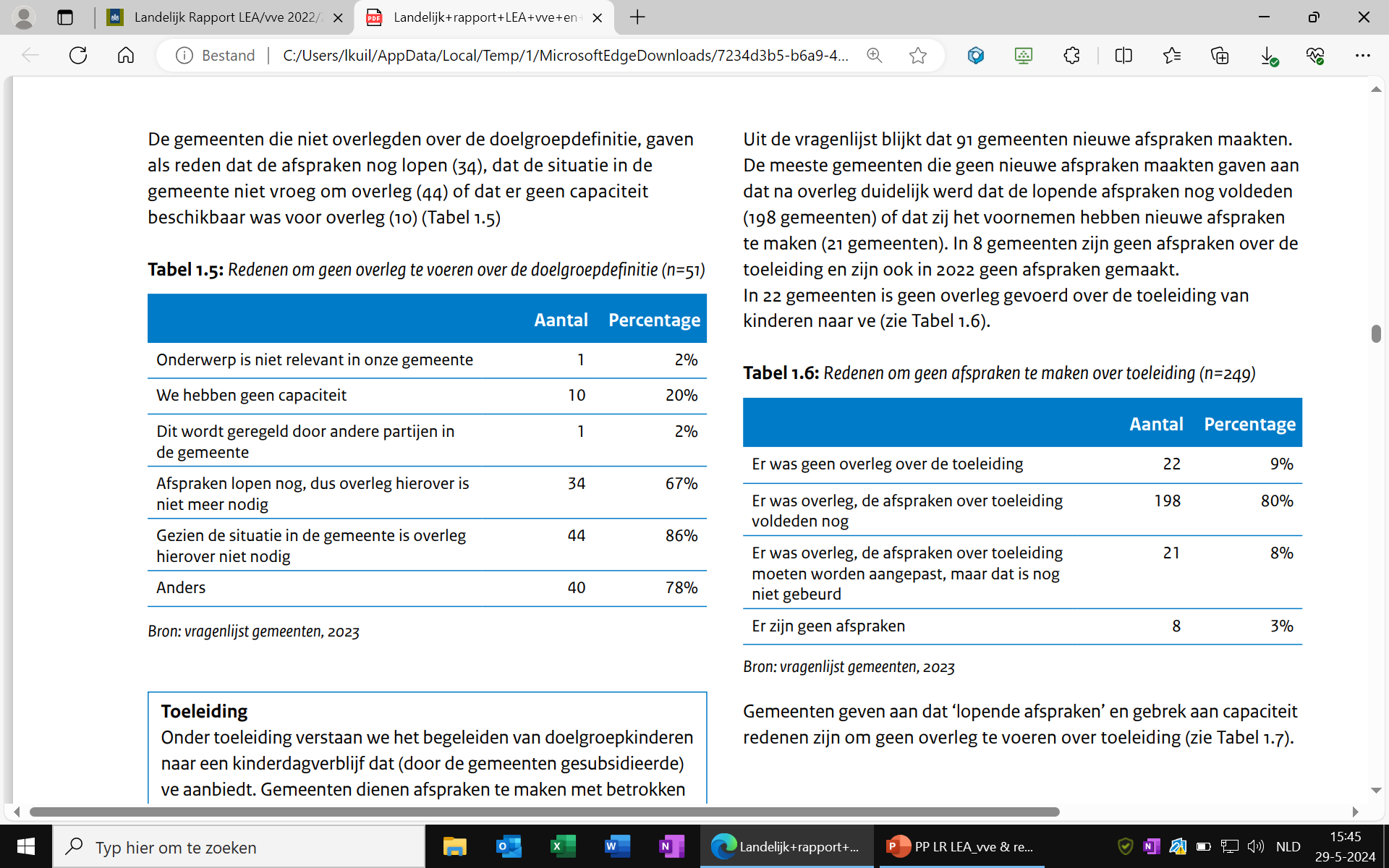 46 gemeenten stelden nieuwe doelgroepdefinitie op
218 gemeenten overlegden over de doelgroepdefinitie en hadden een doelgroepdefinitie die voldeed
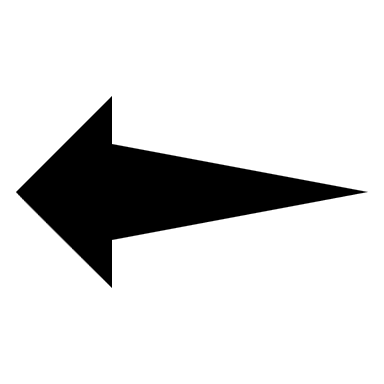 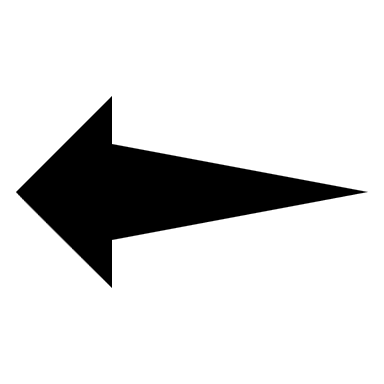 Inspectie van het Onderwijs
11
8-7-2024
Toeleiding: overleg & afspraken
91 gemeenten maakten nieuwe afspraken over de toeleiding.
198 gemeenten overlegden over de toeleiding en vonden dat  de afspraken over de toeleiding nog voldeden.
21 gemeenten gaven aan dat nieuwe afspraken nodig waren.
Inspectie van het Onderwijs
12
8-7-2024
Doorgaande lijn: overleg & afspraken
108 gemeenten maakten nieuwe afspraken over de doorgaande lijn.
151 gemeenten overlegden over de doorgaande lijn en hadden afspraken die voldeden.
41 gemeenten gaven aan dat nieuwe afspraken nodig waren.
Inspectie van het Onderwijs
13
8-7-2024
209 gemeenten hadden voldoende kindplaatsen.
54 gemeenten hadden onvoldoende kindplaatsen.
Overige gemeenten onvoldoende gegevens.
Aanbod voorschoolse educatie
Inspectie van het Onderwijs
14
8-7-2024
Tweederde van de gemeenten: minder dan 100% bereik.
Landelijk bereik daalt licht: 77%
Bereikvoorschoolse educatie
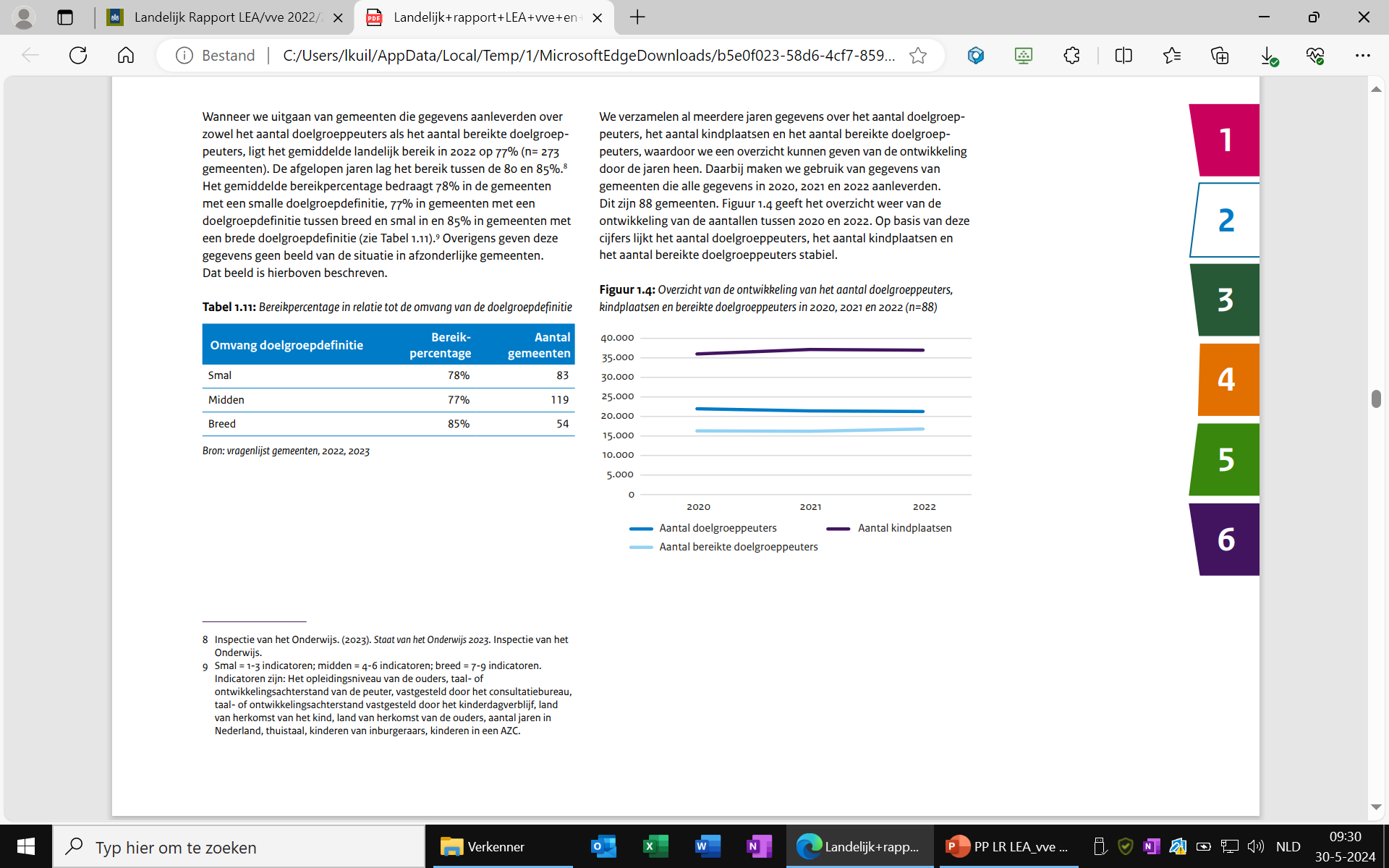 Inspectie van het Onderwijs
15
8-7-2024
vve
Doelgroepdefinitie, toeleiding en bereik
Conclusies
Aanbod en bereik
vve
Inspectie van het Onderwijs
16
8-7-2024
Vragen? Opmerkingen? Suggesties?
Inspectie van het Onderwijs
17
8-7-2024
Resultaatafspraken vroegschoolse educatie
Inspectie van het Onderwijs
18
8-7-2024
Wat is erover bekend?
Wat hebben we gedaan?
Gesprekken deskundigen (8)
Gesprekken werkveld: gemeenten (8) en besturen (8)
Inspectie van het Onderwijs
19
8-7-2024
Stand van zakenEffect is onvoldoende duidelijk, gesprek wordt wel gevoerd
Inspectie van het Onderwijs
20
8-7-2024
Inbedding in het brede beleid
Prioritering onderwijsachterstandenbeleid
Gezamenlijke verantwoordelijkheid
Regierol gemeenten
Succesfactoren en belemmeringen = FACTOREN
Inspectie van het Onderwijs
21
8-7-2024
Conclusies en aanbevelingen
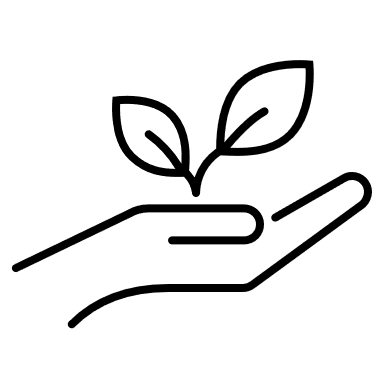 Vroegschoolse educatie nieuw leven inblazen
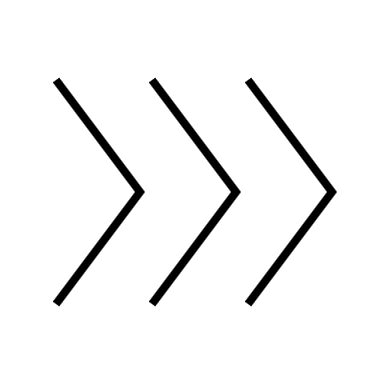 Vroegschoolse educatie = OAB= LEA
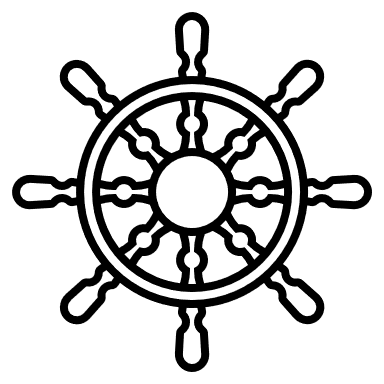 Regierol gemeenten
Inspectie van het Onderwijs
22
8-7-2024
Vragen? Opmerkingen? Suggesties?
Inspectie van het Onderwijs
23
8-7-2024
3. Nieuws GOAB
Nieuws uit het ondersteuningstraject
We gaan door in 2024-2025!
Verder:
Beleidsoverdrachtsdossier ambtenaren 

Binnenkort: 
Ve in andere contexten (bv gastouders of minder dagdelen)
Product kostprijs ve
26 juni webinar startende ve-aanbieders
[Speaker Notes: Niet op sheet maar voor volledigheid: 
Fieldlab zorgpeuters]
3. Nieuws GOAB
Hoofdlijnenakkoord (mei 2024)
VVE kan belangrijk zijn
10% korting OAB en naar gemeentefonds??

Uitvraag GOAB SPUK (mei 2024) onder GOAB gemeente-ambtenaren van ruim 200 gemeenten:​
-     75% van de respondenten tevreden over SPUK voor GOAB​
-     69% van de respondenten wil wederom SPUK vanaf 2027
3. Nieuws GOAB
Binnenkort 
-     Start van onderzoek voorkomen leerachterstand entree          basisonderwijs (begin 2025 rapport verwacht)​

- AEF onderzoek gestart naar marktverstoring als onderwijs en kinderopvang nauw samen werken (eind 2024 rapport verwacht)
4. Nieuwkomersonderwijs
Steeds meer nieuwkomers, dus ook vraagstuk hoe goed nieuwkomersonderwijs in te richten
Rol gemeente en rol scholen/schoolbesturen 

Vragen en uitwisseling: Hoe is nieuwkomersonderwijs in jouw gemeente ingericht en ben jij daar tevreden over?
Website GOAB.eu
presentatie-webinar-nieuwkomers-17-maart.pptx (live.com)
Webinar: Nieuwkomersonderwijs in de voorschool en het primair onderwijs | GOAB
Kennisclip: Nieuwkomersonderwijs voor gemeenten | GOAB
Links
Infosheet+gemeenten+nieuwkomersonderwijs.pdf
LOWAN
76396_ocw_handreiking_gemeenten_v4.pdf
Onderwijs voor nieuwkomers | Basisonderwijs | Rijksoverheid.nl
[Speaker Notes: Per 1 juli 24 telt 1e schooldag ipv datum binnenkomst NL]
Wet tijdelijke nieuwkomersvoorzieningen in het onderwijs okt 23 (5 jaar)
Overlegplicht gemeente en schoolbesturen 1 x per jaar
Afspraken over 
	-De manier waarop voldoende onderwijsplaatsen voor 	nieuwkomers worden geregeld
	-De manier waarop wordt verzekerd dat nieuwkomers op een 	school worden ingeschreven
	-De manier waarop doorstroom wordt gerealiseerd
De regierol pakken
en
Samenwerking tussen de lokale partners
Regionale samenwerking
Regels voor het opstarten van een tijdelijke nieuwkomersvoorziening
[Speaker Notes: afwijken van de voorschriften voor het (nieuwkomers) onderwijs en is de voorziening altijd tijdelijk]
Noodsituatie
Gemeente heeft de regie
Regiocoördinatoren van OCW
LOWAN (onderwijs)
Verzoek via DUO door college: ook voor buurtgemeentes (regio rol) – advies door regio coördinator – besluit minister
Financiën
Gemeente
Onderwijshuisvesting
     -	Eventueel gebruik maken van OHBA
Leerlingvervoer  
     -	BAO gemeentelijke verordening
     -	VO niet, alleen crisisnoodopvang, wel maatwerk, 	zoals fietsen, OV
[Speaker Notes: OHBA: Via deze regeling kunnen gemeenten van het COA een vergoeding krijgen voor de huisvestingskosten van het basisonderwijs aan asielzoekerskindere]
5. Vragen
-SPUK OAB uitkering 2025 en prognose 2026: vindt er hier ook een korting op plaats?
-Ontwikkelingen verhoging Kinderopvangtoeslag 2025
-Ontwikkelingen landelijk onderzoek en advies kostprijs VVE 
-De SPUK VVE voor ontheemde peuters liep tot eind 2023. Komt er nog een nieuwe SPUK of valt dit onder een andere financiering?
-Zijn er nog inspirerende voorbeelden vanuit de gemeentes?
[Speaker Notes: G44: mss kan iemand iets melden over de invulling voor jonge kind van de aanvragen SPUK Kansrijke Wijk / Nationaal Programma Leefbaarheid en Veiligheid]
Tot slot
Verslag volgt z.s.m.
 Evaluatieformulier
De volgende kenniskring is online – november 2024 – datum volgt nog